CS 150 
The Theory of Automata and Formal Languages
Discussion 2
TA: Hao Chen (hchen069@ucr.edu)
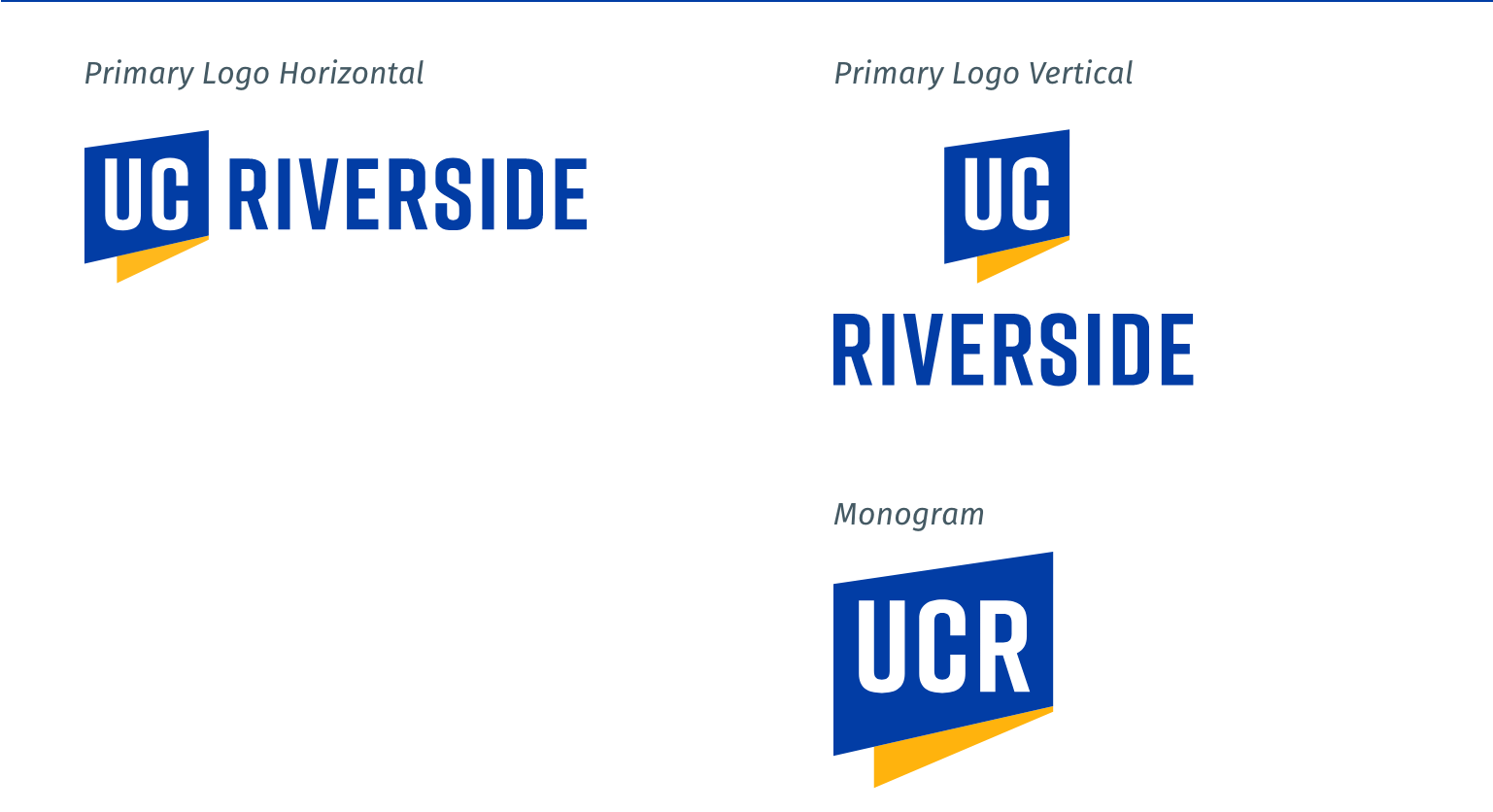 2020/10/09
Definition of DFA
A DFA represented as a transition diagram
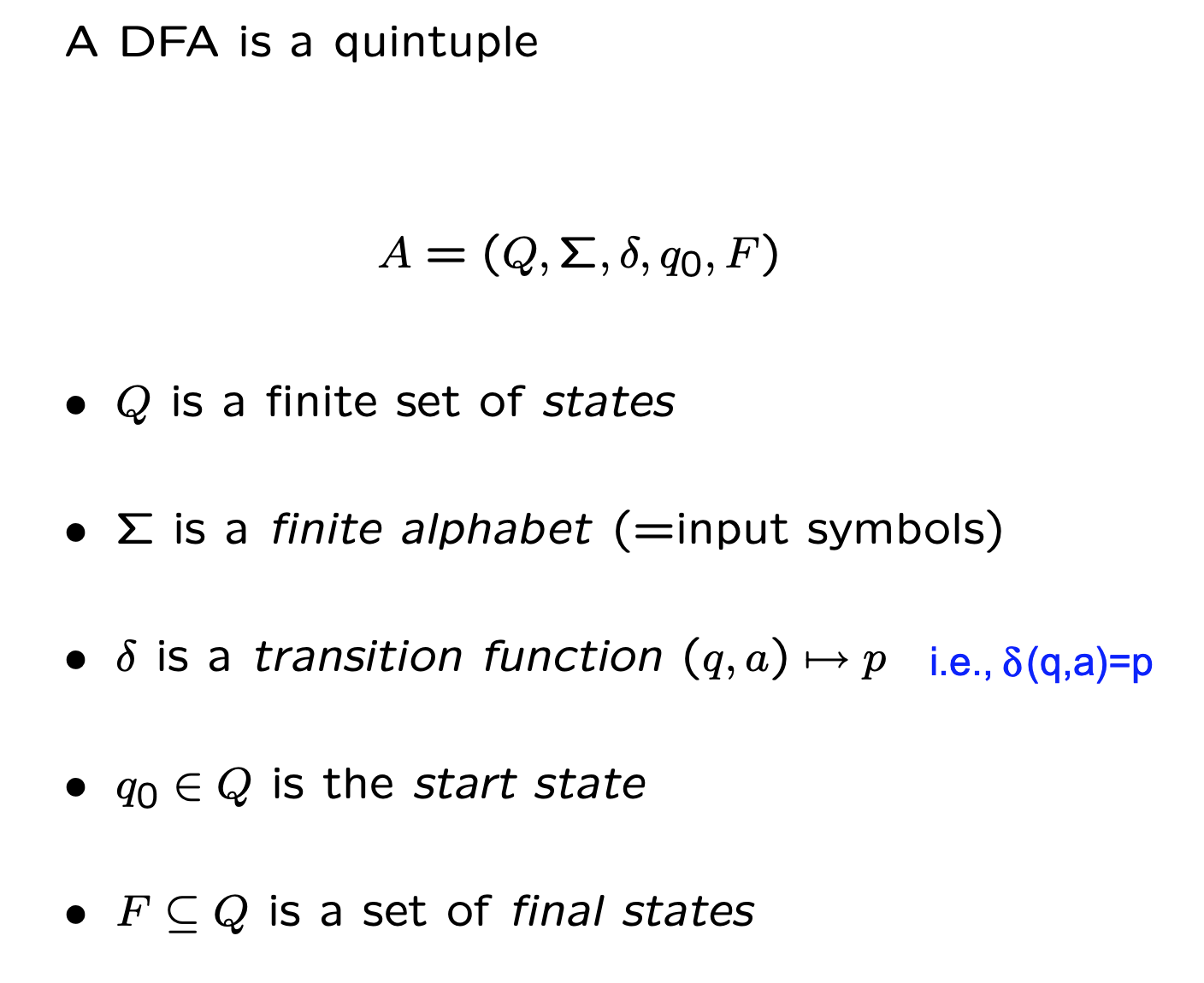 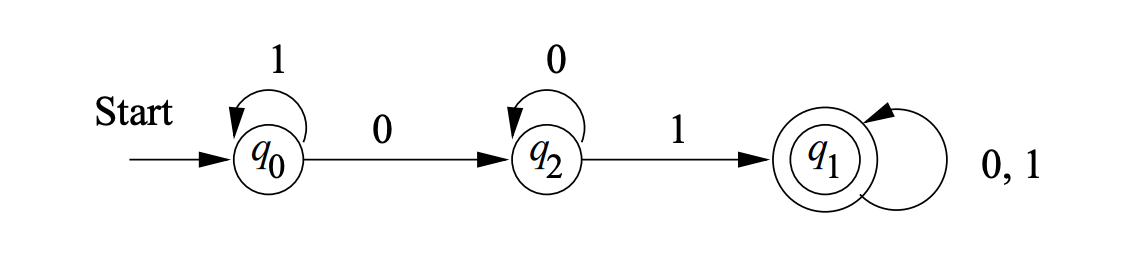 The same DFA represented as a transition table
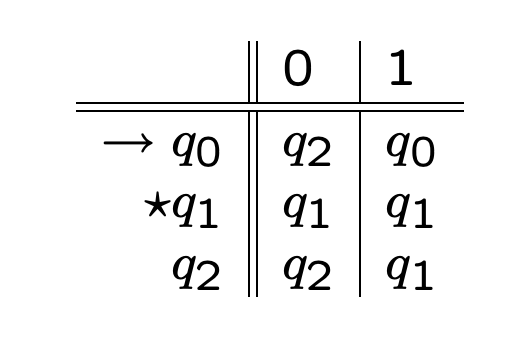 DFA for a given language
Give DFA's accepting the following languages over the alphabet {a,b}:
The set of all strings that contain exactly two a’s and at least one b’s
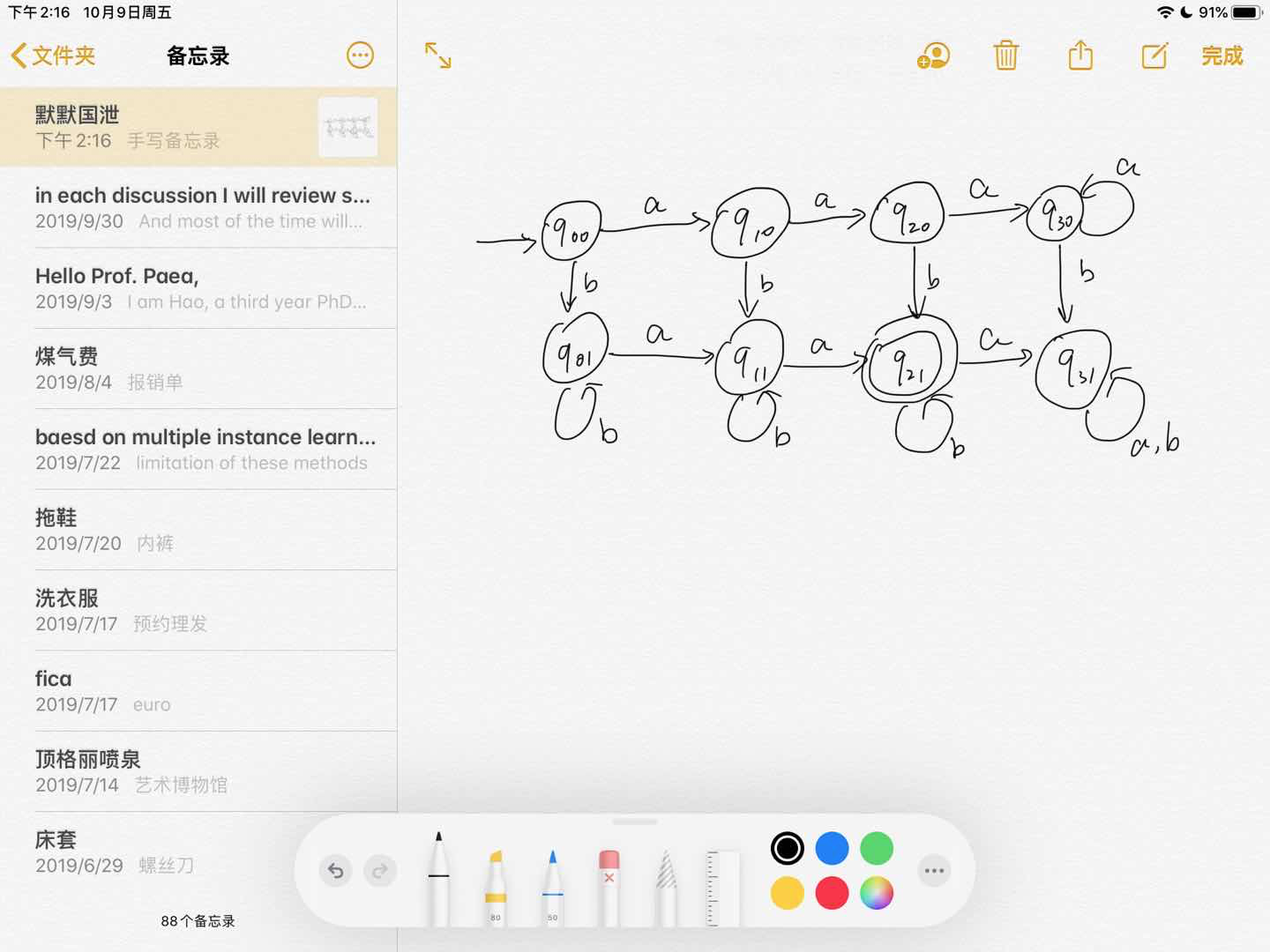 DFA for a given language
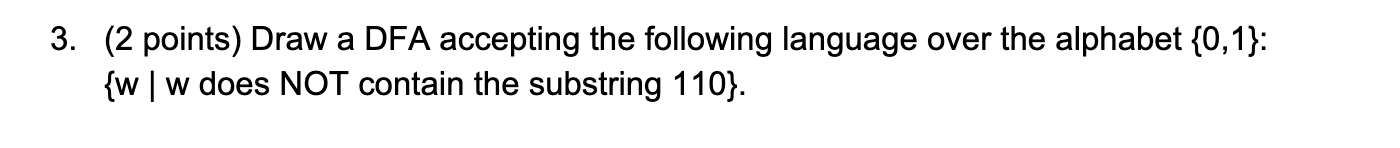 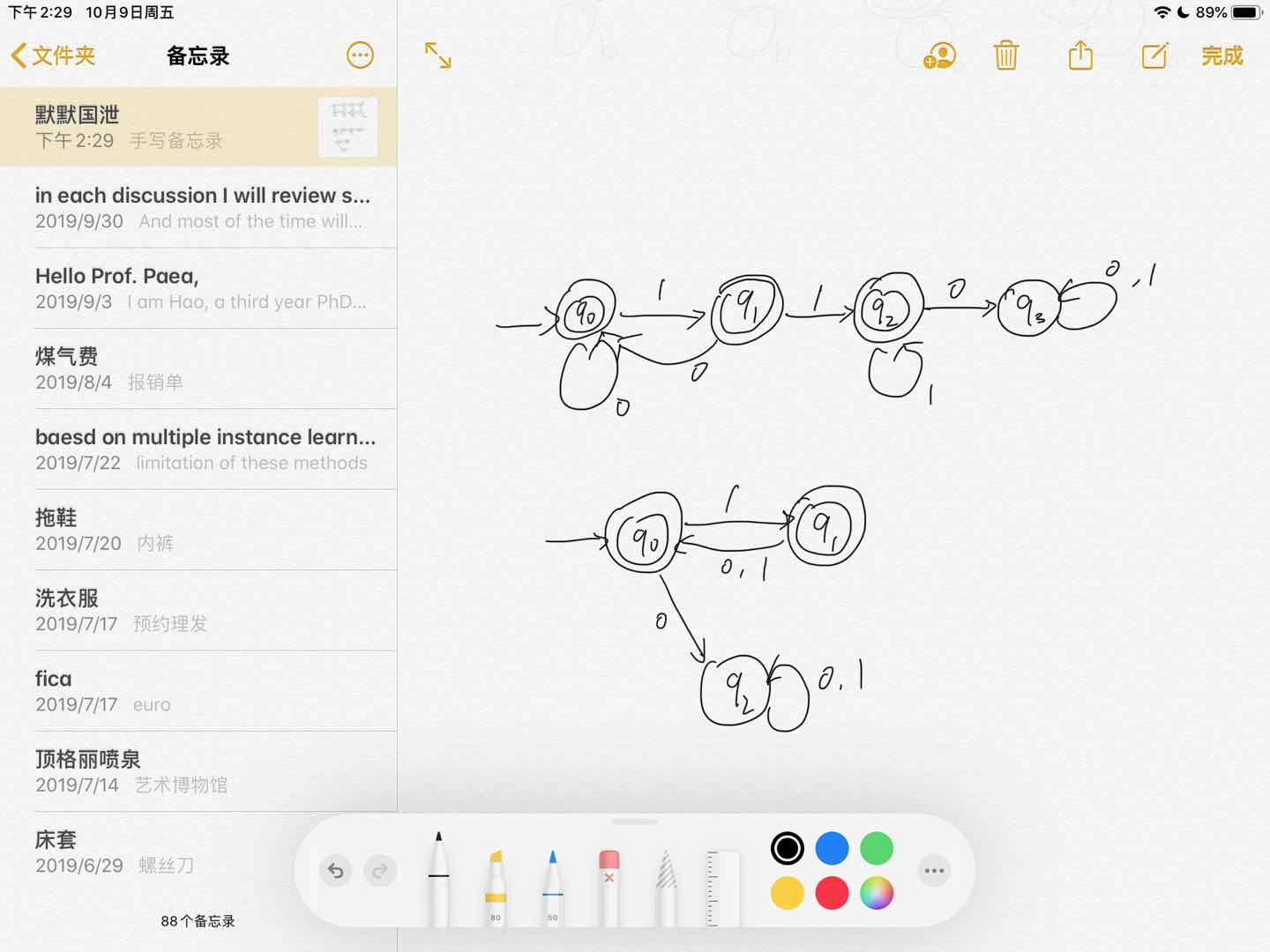 Design DFA
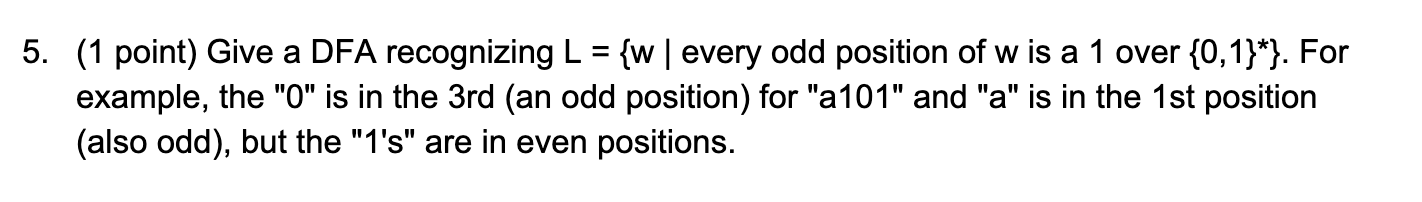 Design DFA
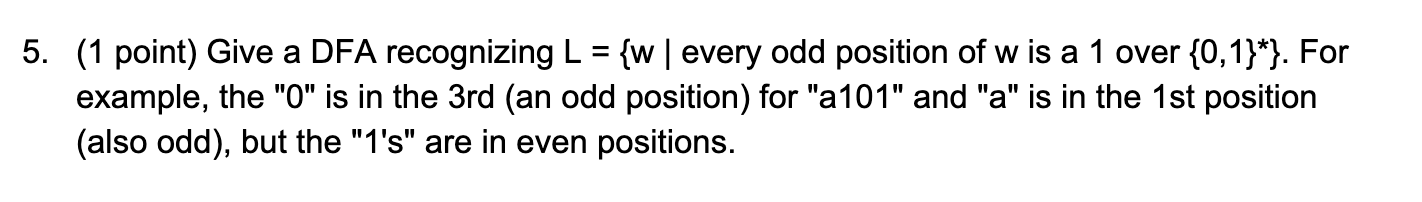 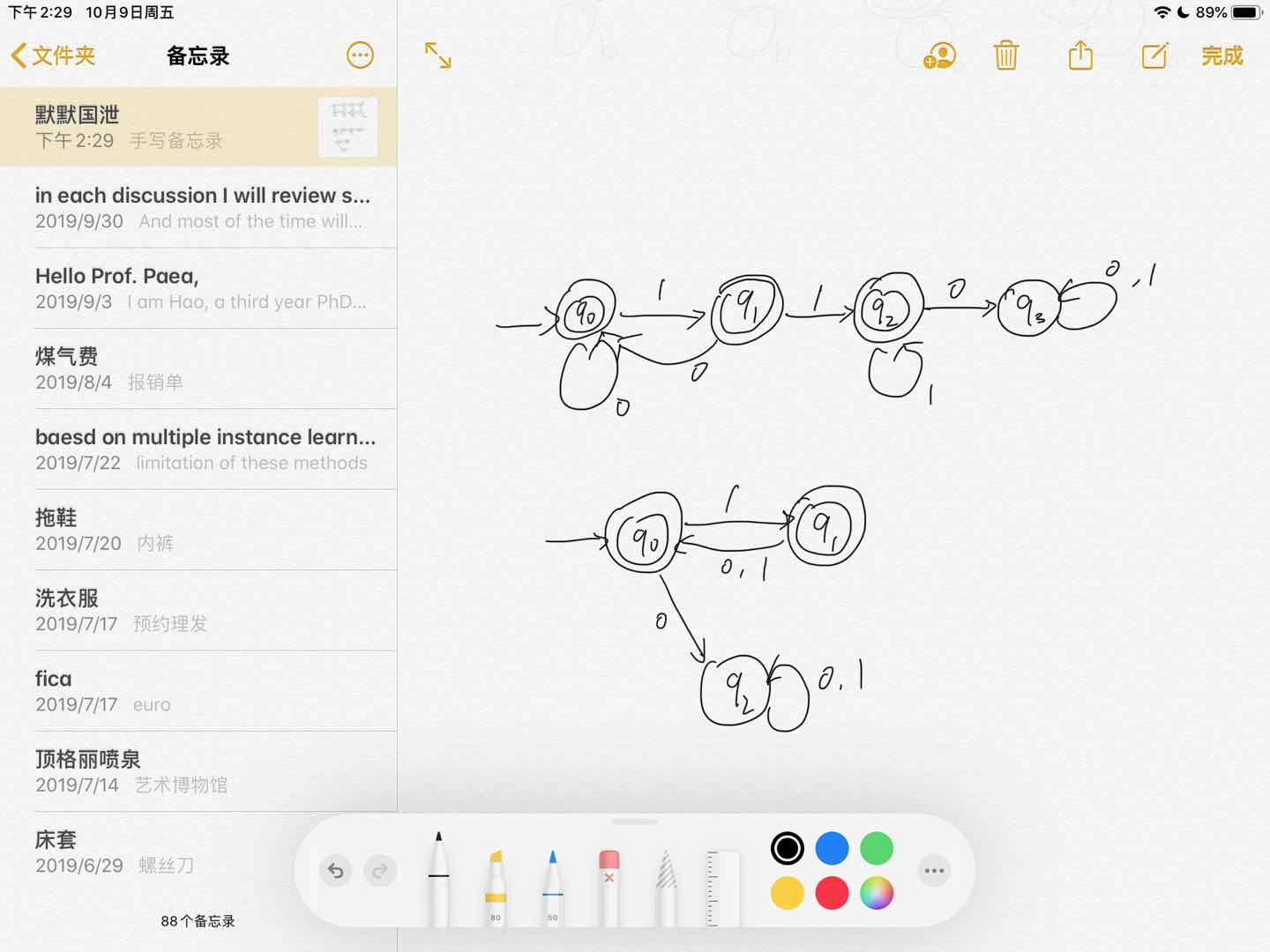 Extended transition function
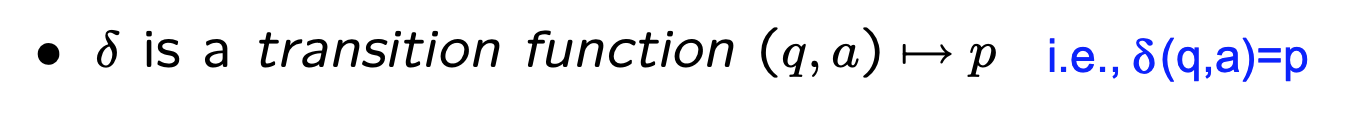 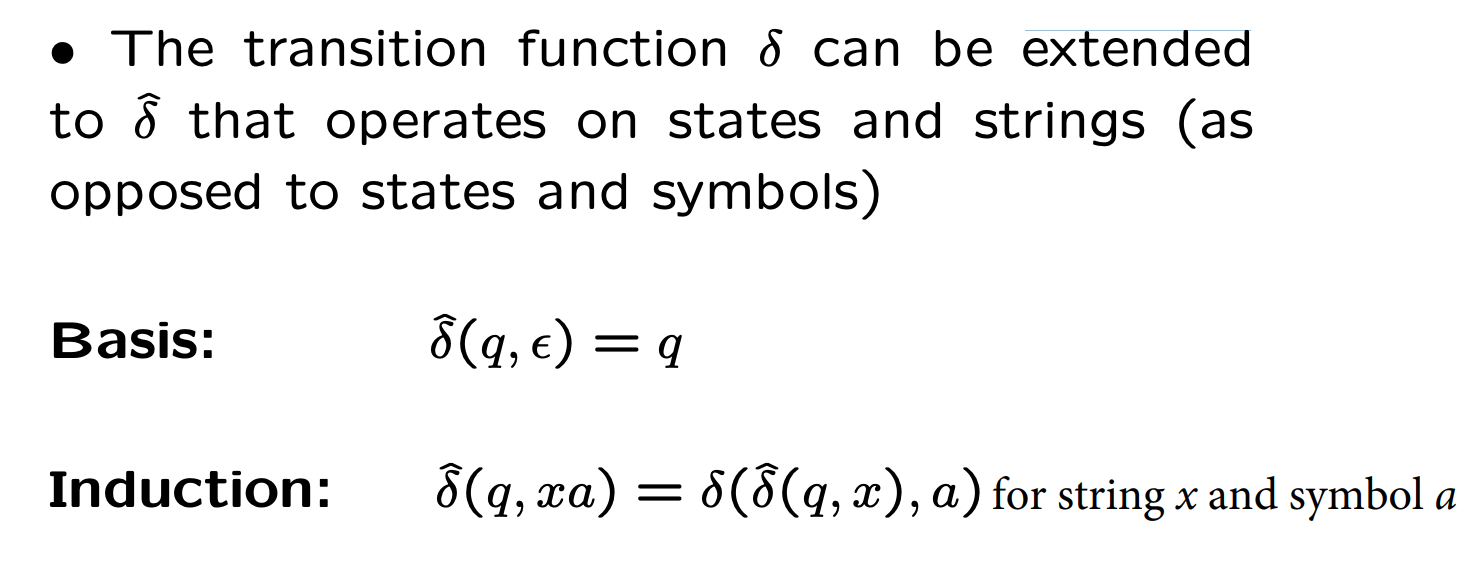 Extended transition function
Given a DFA M, with transition function   , prove by induction on |y| that    (q, xy) =    (   (q,x),y) for all states q and all strings x, y.
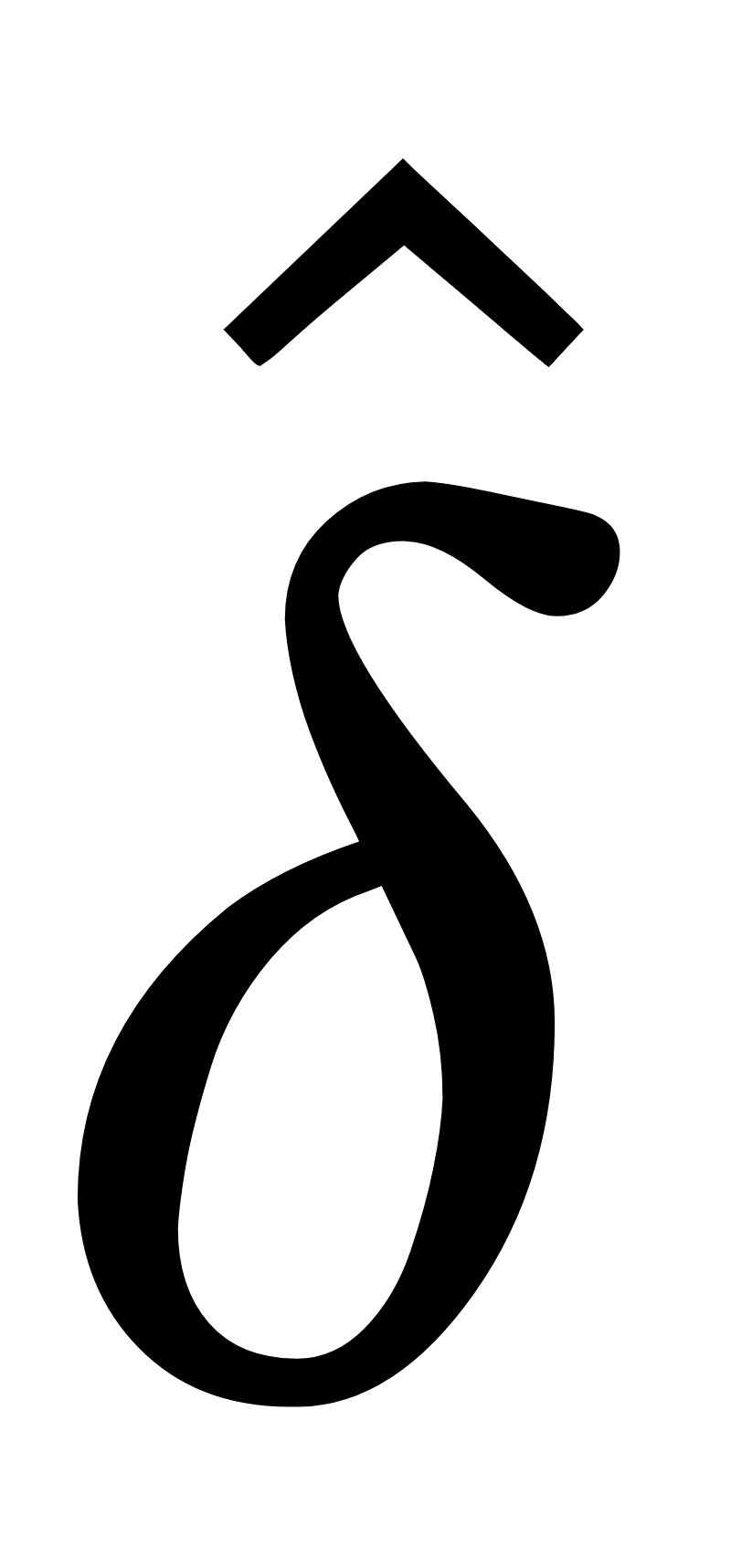 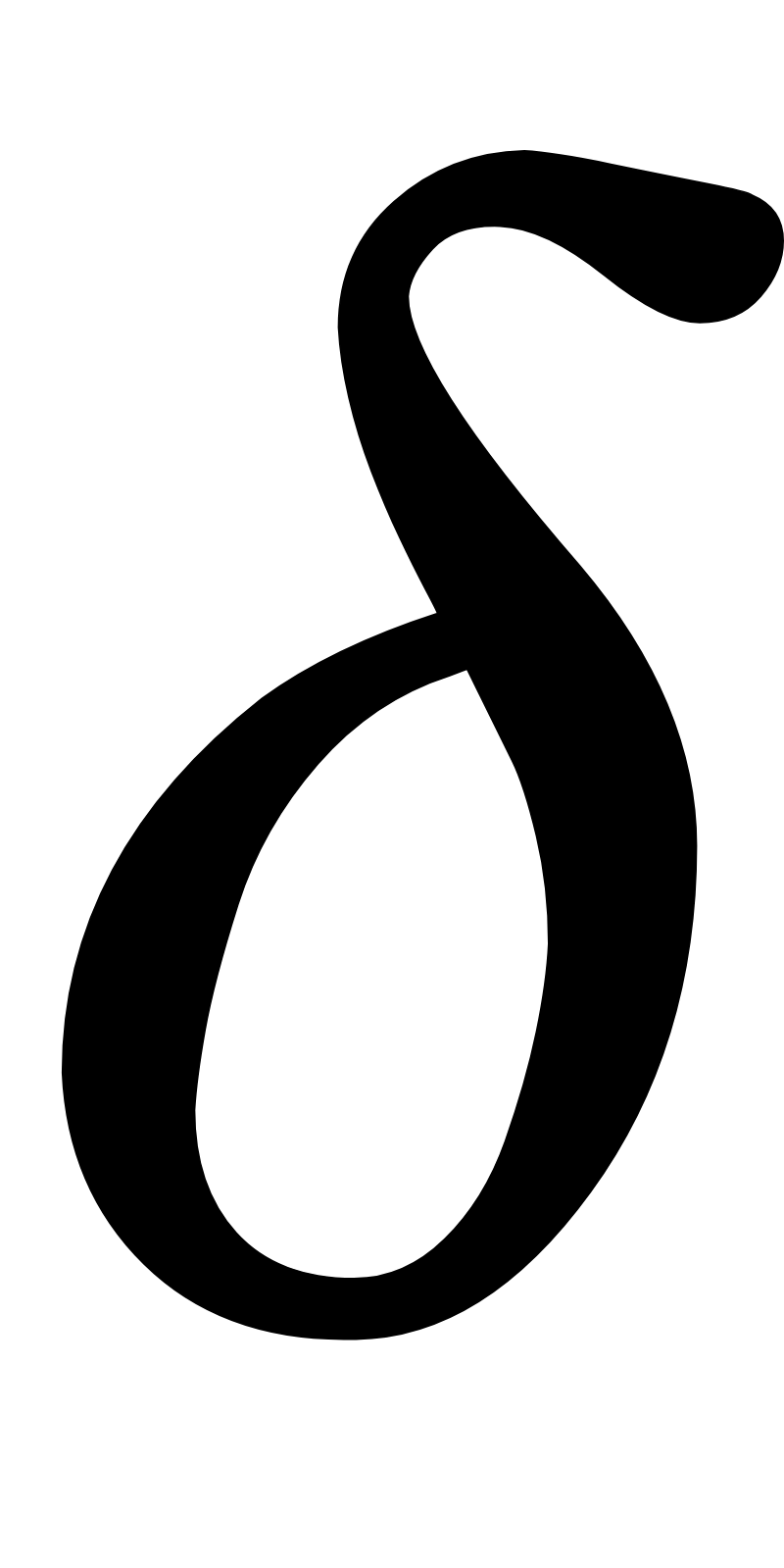 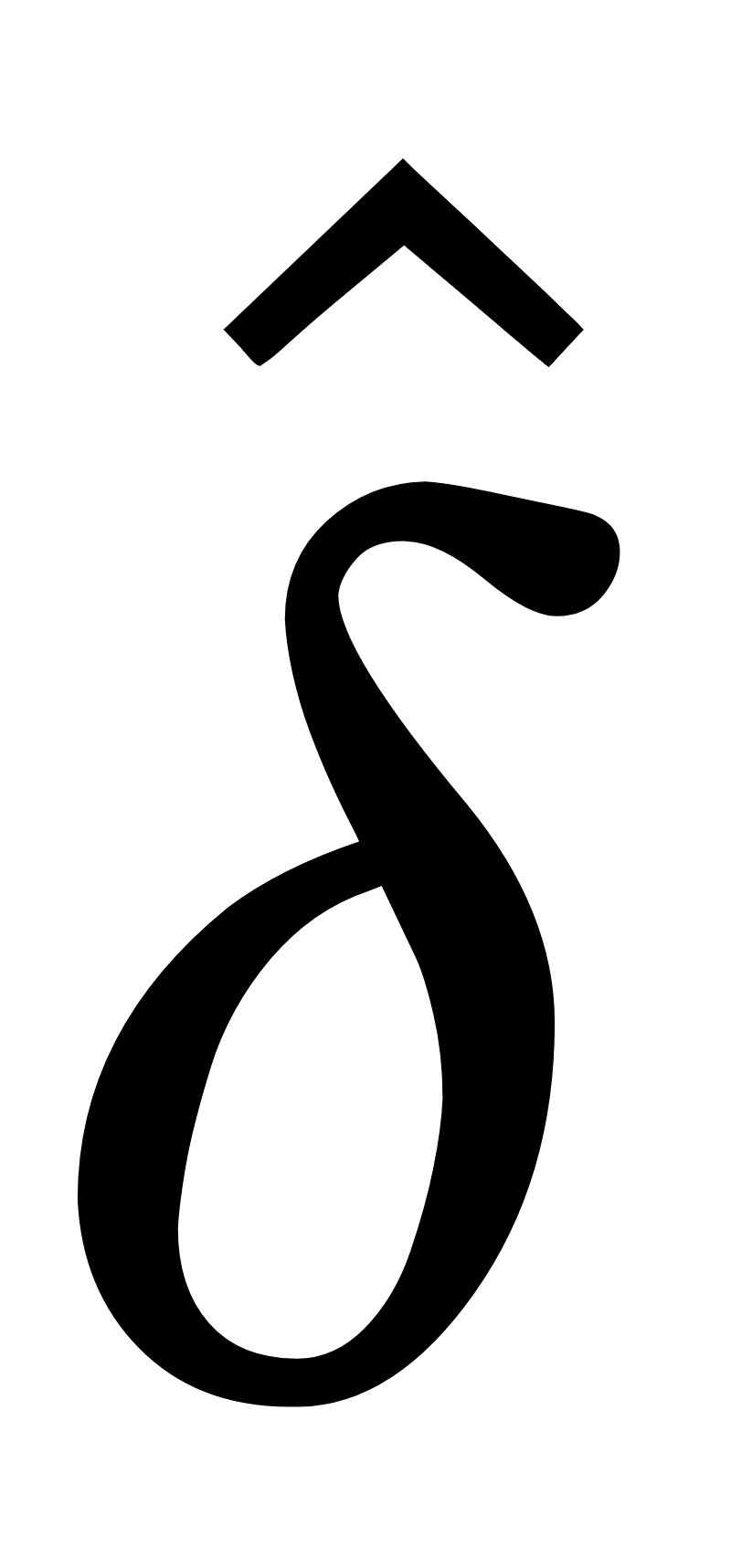 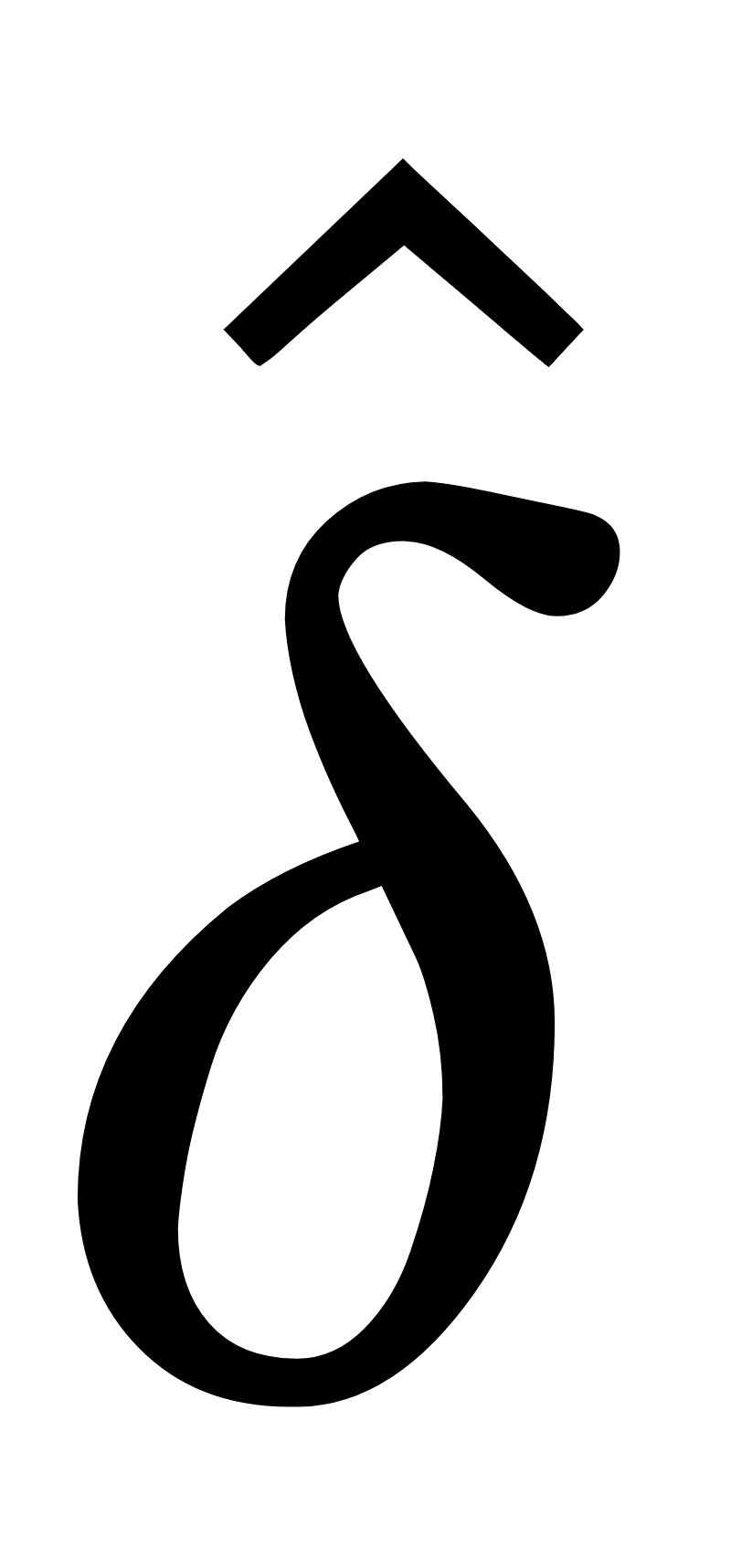 Extended transition function
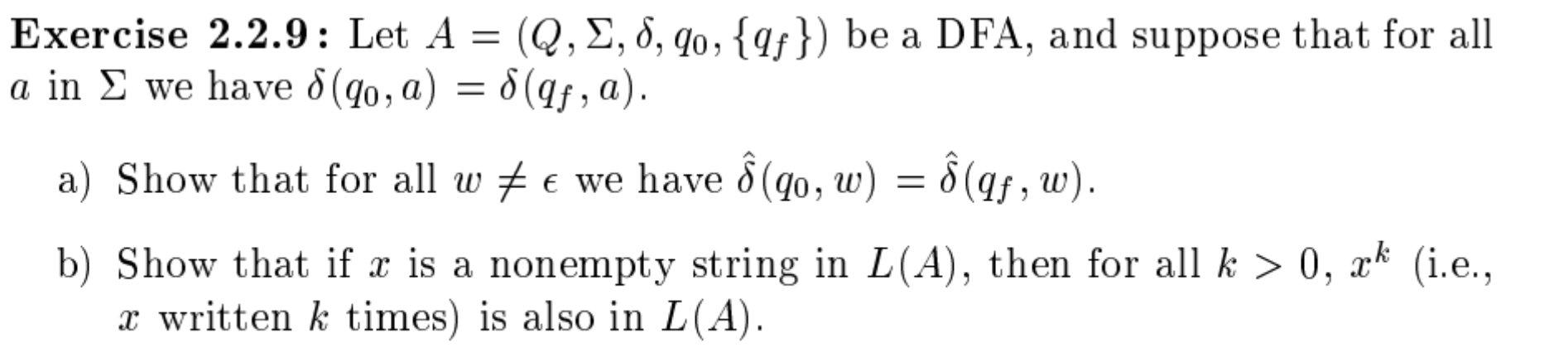